Knihovny, knihy a cenzurav 19. století
Dějiny knihovnictví v každodennosti
19. 3. 2018
Fondy v žákovských knihovnách
Součinnost státní a nestátní (např. Sociální ve myslu pronárodním) regulace

Prosazování tzv. vhodné četby

Revize žákovských knihoven obecných a měšťanských  škol nařízená ministerstvem kultu a vyučování r. 1875, 1885-6

Revizi provádějí samotní učitelé - výrazná redukce knihovních fondů

Beletrii pro mládež píší kněží a učitelé (většinou)

Dohled nad učebnicemi a pomůckami ministerstvem

Urbánkův věstník - Věstník bibliografický, měsíčník pro rozhled v literatuře, hudbě a umění 

- upozornění na nové české učebnice a čítanky a zpěvníky (objednávky učebnic určovaly okresní školí rady)
Z Urbánkova Věstníku
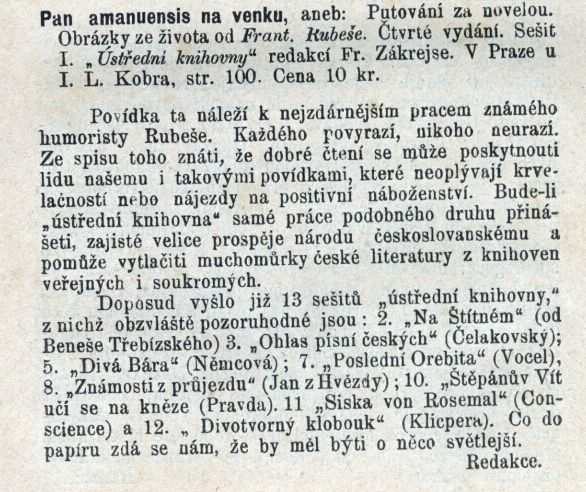 Školní knihovny 							a jejich fond
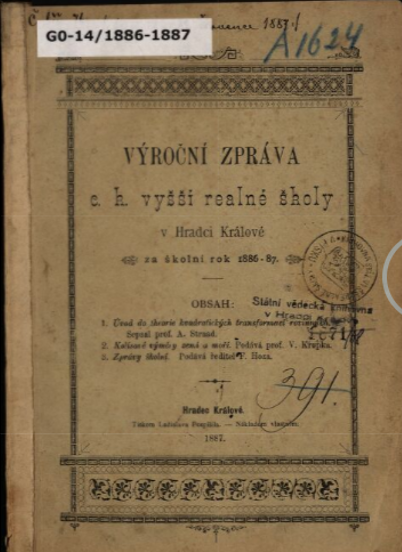 Školní knihovny 							a jejich fond
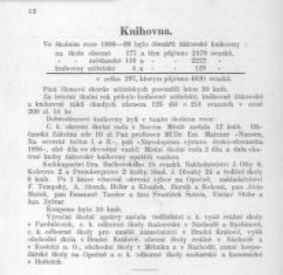 Brusičstvím proti odnárodnění jazyka
70. léta 19. století
Snahy o teoretické regulování jazyka prostřednictvím tzv. brusů
Brus jazyka českého (Matice česká, později Martin Hattala)
Rukověť správné češtiny (František Bartoš)

Vliv brusů dlouhodobě minimální
Načas ovlivnily brusy praxi dobových časopiseckých a nakladatelských redaktorů
Purismus v kánonu školních děl
Jazykové revize děl již klasických, určených pro školní četbu

Babička - vydání pořízené F. Bartošem z r. 1887 – obsahuje 1200 textových zásahů editora (odstranění germanismů, často pouze domnělých)

Vrchlický - kritizuje cenzurní puristický zásah do jeho básně Ptáci (smaragd - zeleň, azur – blankyt, vypadla polovina veršů včetně pointy)

Labyrint světa a ráj srdce - 1887 - školní vydání editora F. Bílého: vypuštěna místa týkající se náboženství, závadná z pohledu katolicismu (kapitoly 18, 39-49), a místa o vztazích mužů a žen (8, 13 adalší dvě pasáže)
Dětské časopisy v 19. století
Východiska
Postupná proměna tereziánské školy
Zlomení monopolu církve nad školskou výukou
Revize školních knihoven
Nové zásady vyučovacího procesu
Aktivity učitelů, nové předměty slibující uměleckou tvorbu
Více inf. viz http://www.detske-casopisy.cz/tituly-detskych-casopisu-od-roku-1828/
Dětské časopisy v 19. století
Osvěta
Komenský
Budečská zahrada (nahradila Štěpnici), dle A. Nováka nejkvalitnější soudobé dětské periodikum
Naší mládeži (nakonec zanikl kvůli konkurenci téhož vydavatele J. R. Vilímka Malý  čtenář  
Přítel dívek (evangelický měsíčník)
Dětské časopisy v 19. století
Na rozdíl od jinojazyčných dětských periodik na našem území nesloužily časopisy jako domácí četba, nýbrž jako součást ŠKOLNÍ ČETBY, výuky
Autoři – často učitelé
Časopisy také jako nástroj vzdělávání učitelů primárních škol
Součást pedagogických periodik
moderní materiály
Seznámení s dětskou ilustrací
Zpřístupnění aktuálních témat z přírodních i společenských věd (aktuálnější než učebnice)
Ediční plány kopírovaly školní rok (včetně prázdninového volna nebo dvojčísel)
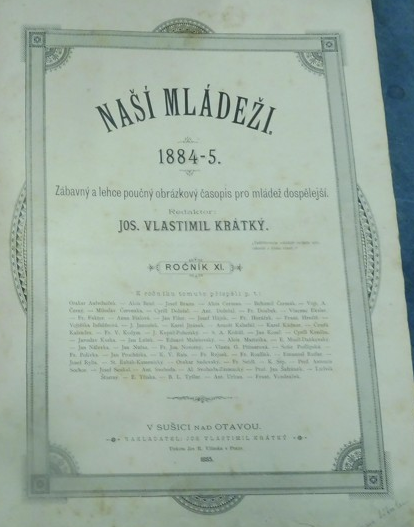 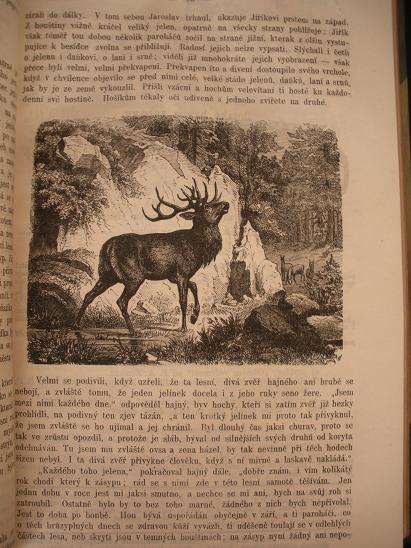 Z Budečské zahrady, 1874
Dětské časopisy v 19. století
Témata z dětského života
Zpočátku černobílé vidění dětí chudých/bohatých, hodných/zlých…
Různorodé texty, žánry
 texty k dramatizaci
Romány na pokračování
 Úvod – vždy vlastenecká poezie
Zpočátku neprobíhá přímá interakce s dětským čtenářem ani s dospělým, později „listárny“
K cenzuře ve 2. polovině 19. století
Objektem cenzury  je POPULÁRNÍ literatura - přijímány cenzorské zásahy

krvavé romány, rytířské, loupežnické a pirátské romány

populární literatura je “jedem”, “nákazou”, “otravou národa”

cenzura proti populární literatuře argumentována nezájmem lidí o “dobré” autory (např. Karolinu Světlou)
K cenzuře ve 2. polovině 19. století
Nakladatel a bibliograf František Augustin Urbánek

kampaň proti populární literatuře
periodikum Věstník bibliografický

propagační dílo V. Špačka Knihy ďáblovy (1882) - mravoučná povídka tzv. výchovné literatury pro lid ukazuje zhoubnost “špatné” četby (tzv. morální panika)
1881 krvavá literatura tématem jednání českého zemského sněmu! 

Negativní kampaň v českých zemích proti Zolově románu Nana - v jedné řadě s “krváky”
Strategie tvorby fondů ve 2. pol. 19. století
Příklad: knihovník ve Slaném Václav Štech

nesystémovost při zakládání fondů
přijímány “nešťastné” dary  příznivců, kteří se zbavují braku, romány vystříhané z příloh novin

“Soustavně s ohledem na čtenářstvo, na popularizování cenných děl soudobého písemnictví českého, s ohledem na šíření opravdových a ušlechtilých snah není doplňována ve Slaném spolková knihovna ani jediná.”

Náhoda, okamžitý nápad, nešťastný dar, antikvární ceník, reklama - to určuje úroveň obsahu
Zdroje - výběr
WÖGERBAUER, Michael, Petr PÍŠA, Petr ŠÁMAL a Pavel JANÁČEK. V obecném zájmu: cenzura a sociální regulace literatury v moderní české kultuře 1749-2014. Praha: Academia, 2015. ISBN 978-80-200-2491-6.

Odkazy na digitalizované dokumenty:
https://cdk.lib.cas.cz/client/index.vm?q=&page=doc&start=0&rows=&fedora.model=periodical#pid=uuid:c526393a-fd10-11e7-8209-00155d012102;hist=25;pmodel=periodicalitem
https://cdk.lib.cas.cz/client/index.vm?q=&page=doc&start=0&rows=&keywords=gymn%C3%A1zia&fedora.model=periodical#pid=uuid:b612ec7e-594f-11e5-a5f7-00155d010f03;hist=63;pmodel=periodicalitem